Survey of Sales Taxation of Digital Products
Uniformity Committee Meeting
April 25, 2023 – Long Beach, California

Jonathan W. White, Counsel
Disclaimer
I am speaking for myself.
My comments do not necessarily represent the views of my employer.
Nothing in this presentation should be considered legal advice.
2
How it Started
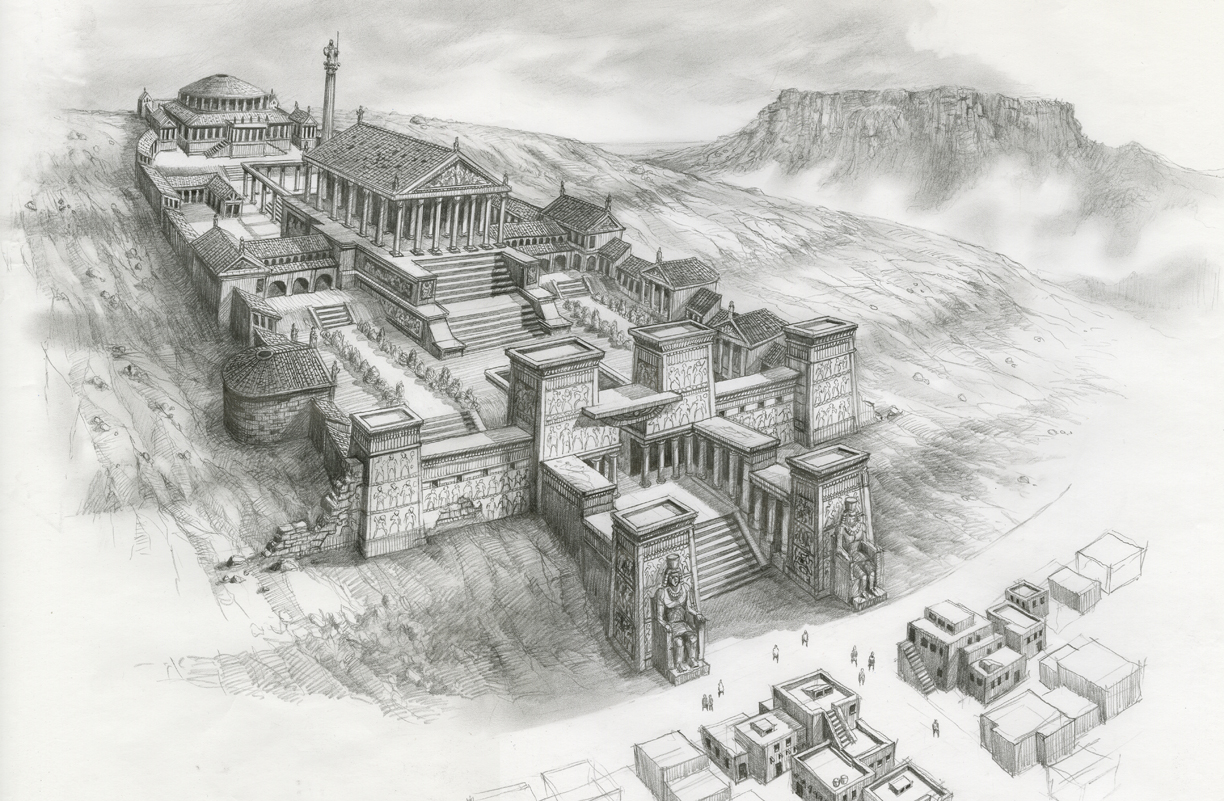 This Photo by Unknown Author is licensed under CC BY-SA
3
How it’s Going
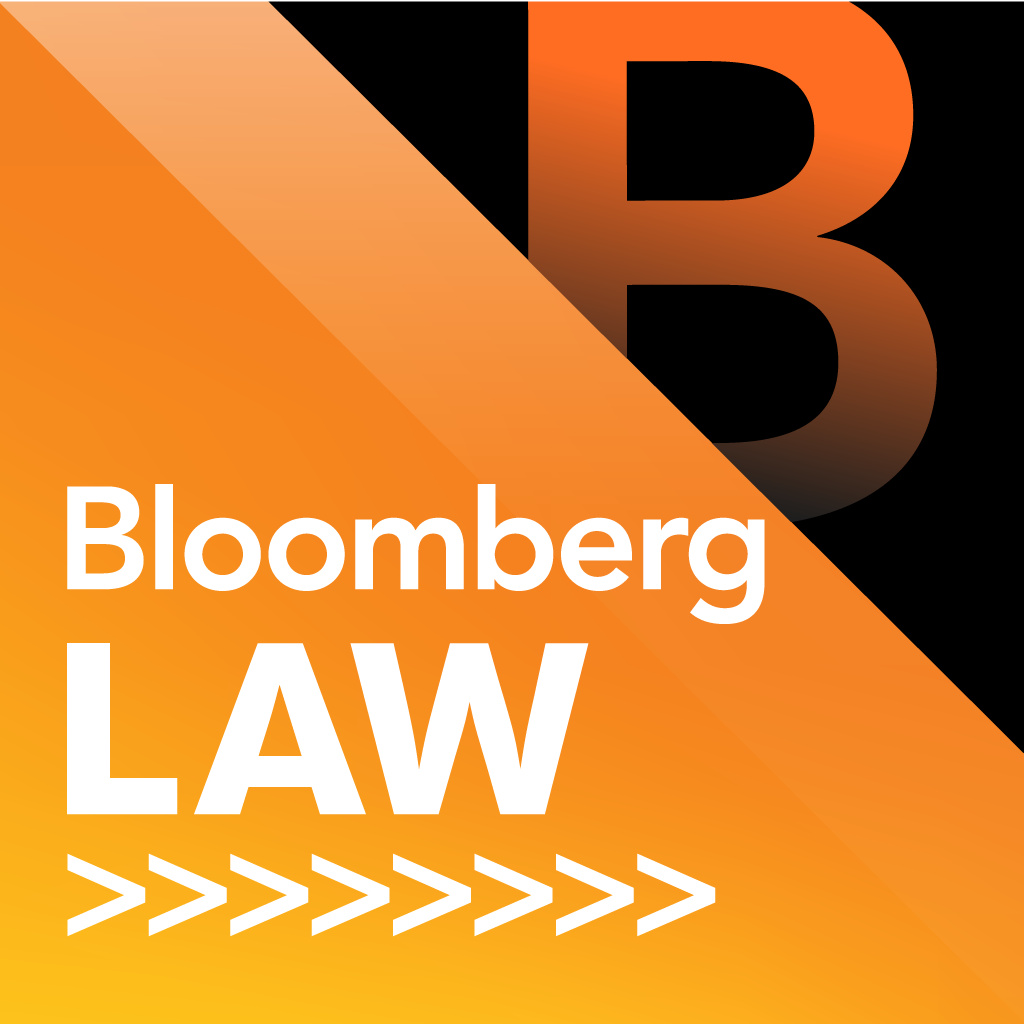 This Photo by Unknown Author is licensed under CC BY-SA
4
How it’s Going
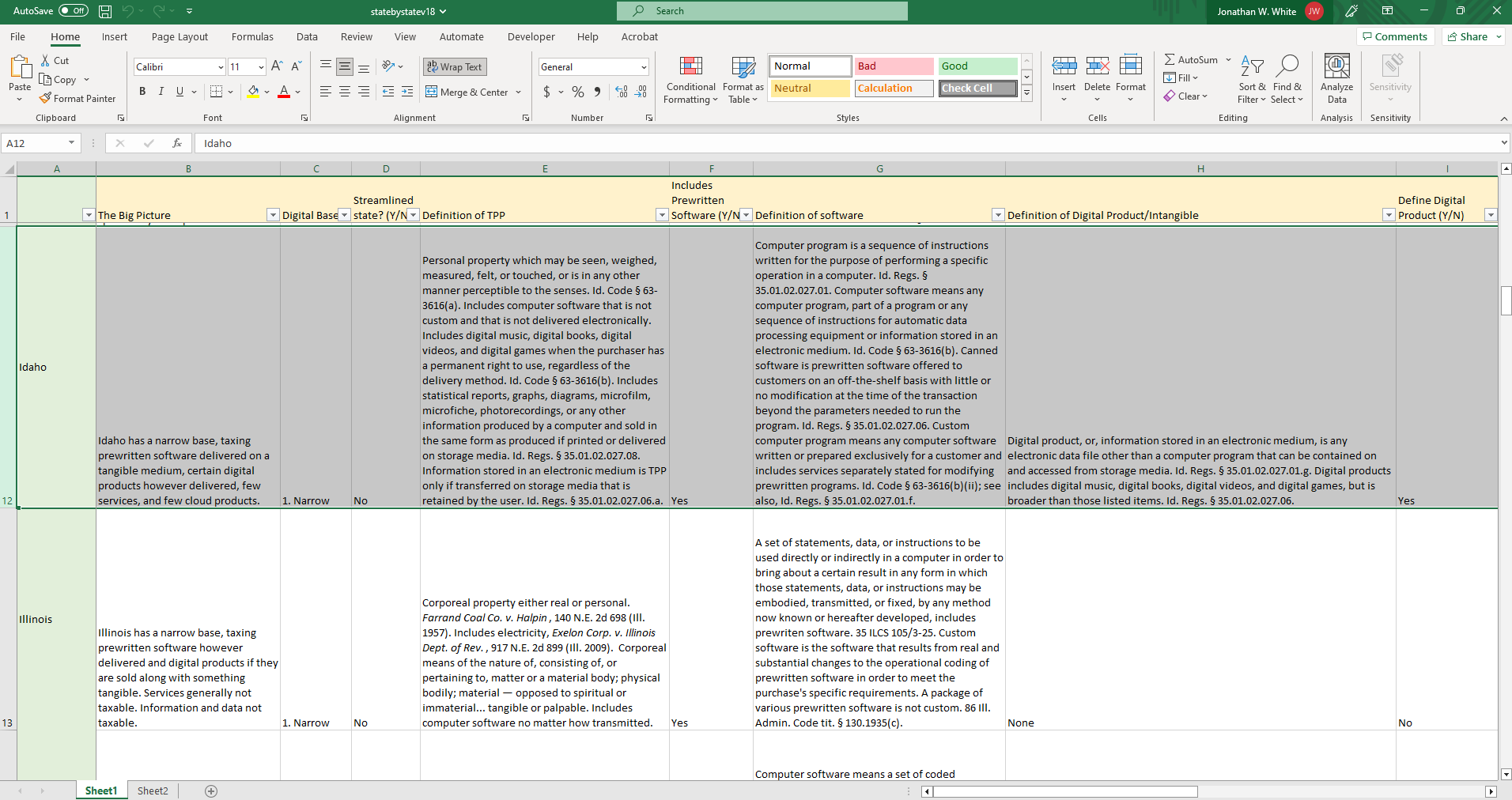 5
States’ “Digital” Sales Tax Bases
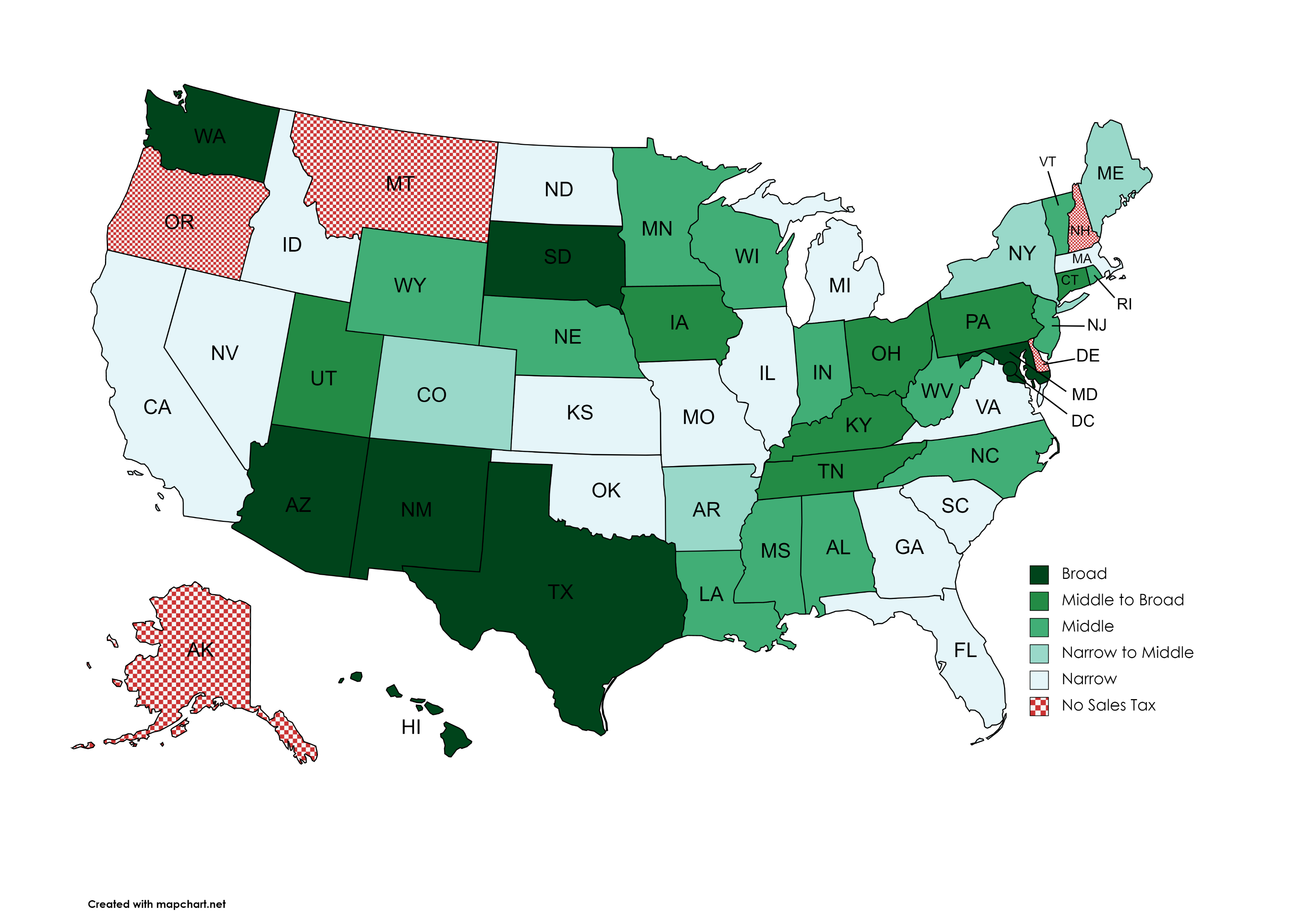 Source: MTC staff research.
6
A Broad State and a Narrow State
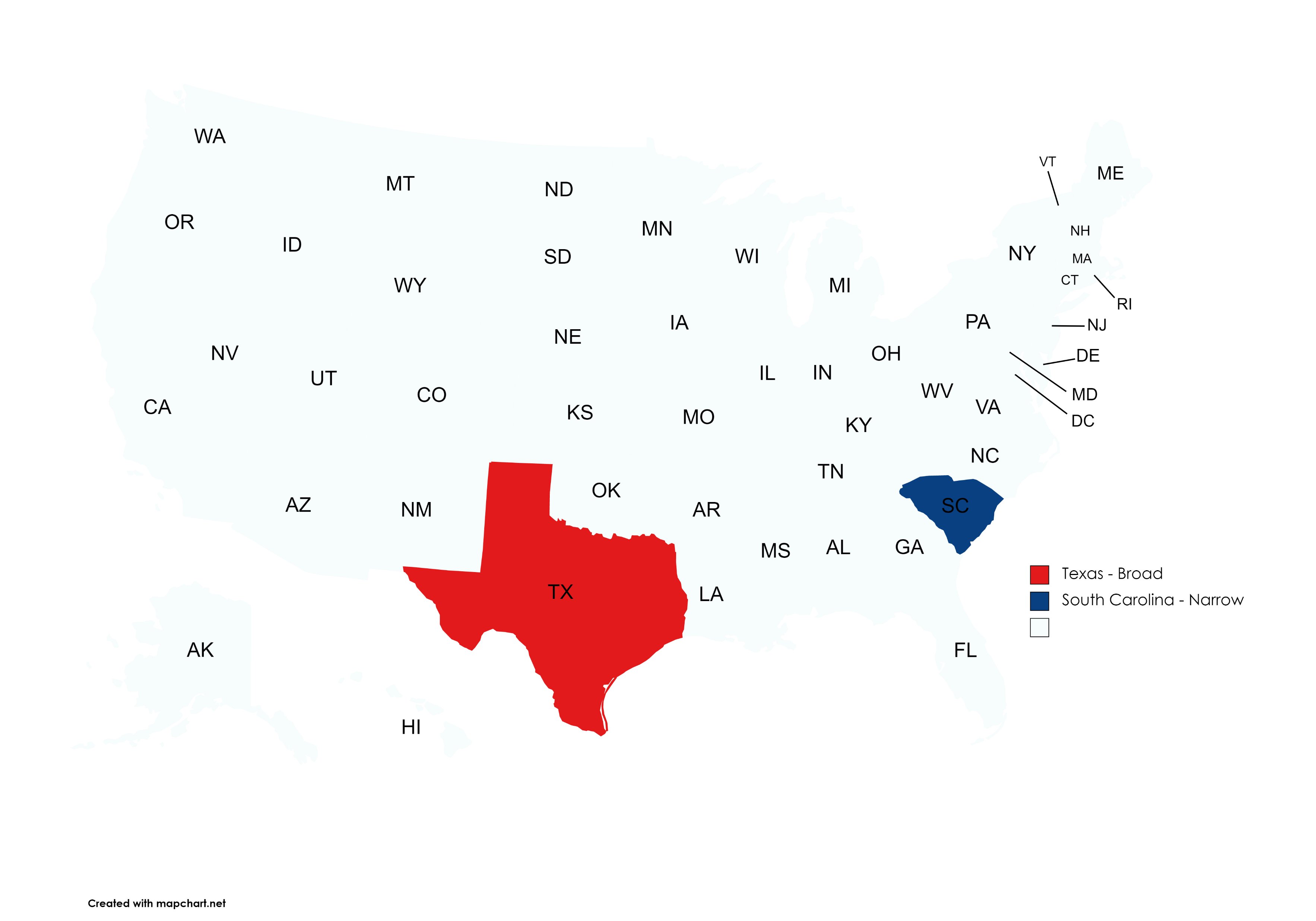 Source: MTC staff research.
7
Curious Finding 1
The bases differ, big surprise.

The basic characterization of single items differ greatly across states, and for good reason: statute drafting decades ago.
8
Another Broad State
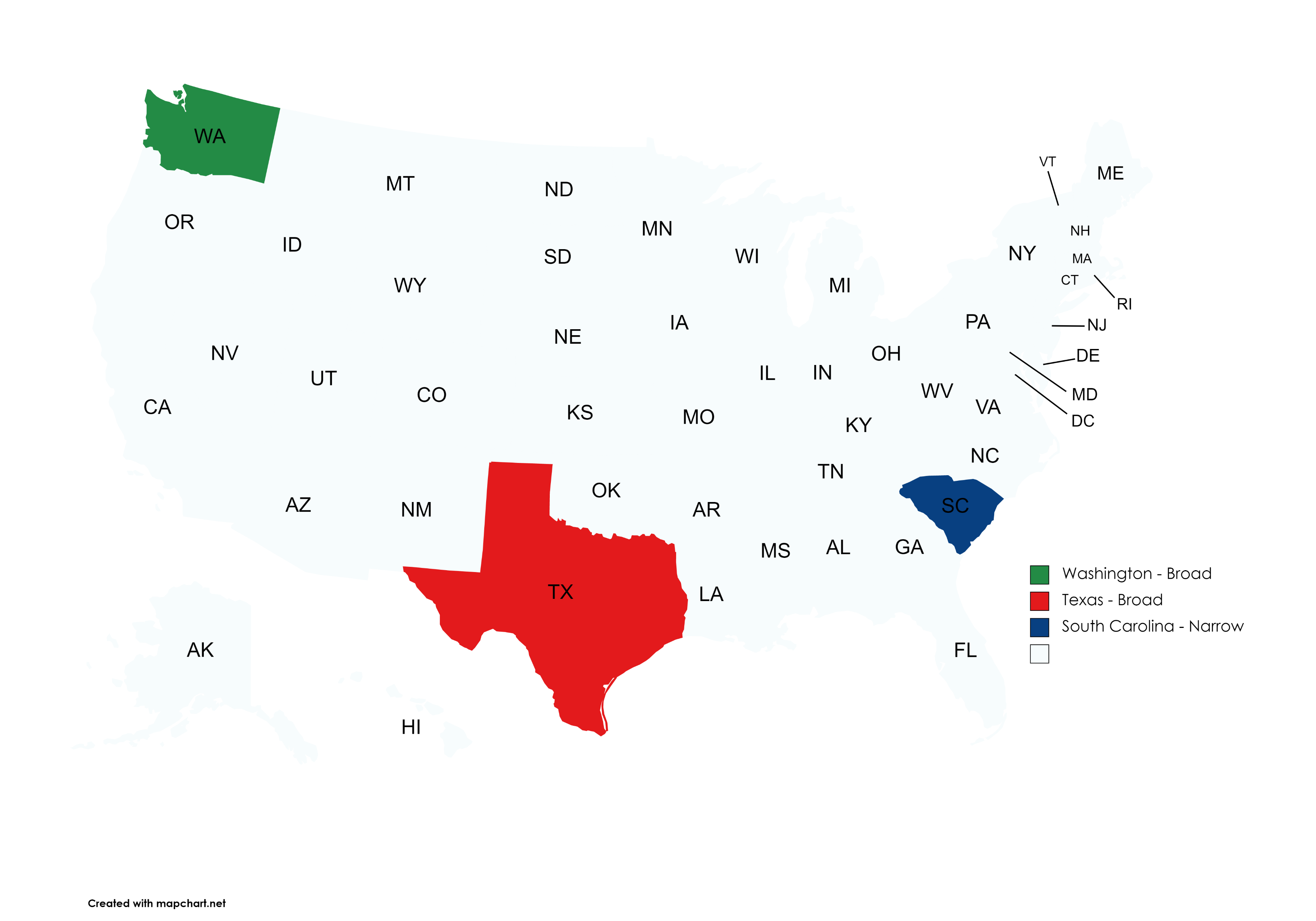 Source: MTC staff research.
Source: MTC staff research.
9
Excerpt from Washington
Digital automated services means services transferred electronically that use one or more software applications but does not include services primarily (more than 50% based on time and costs) involving the application of human effort after the customer requests the service. 

Digital automated service does not include data processing services.
10
Curious Finding 2
For sales tax, the characterization of an item is for squeezing it into or out of the tax base.

That characterization follows through to affect the sourcing decisions.
11
Another Broad State
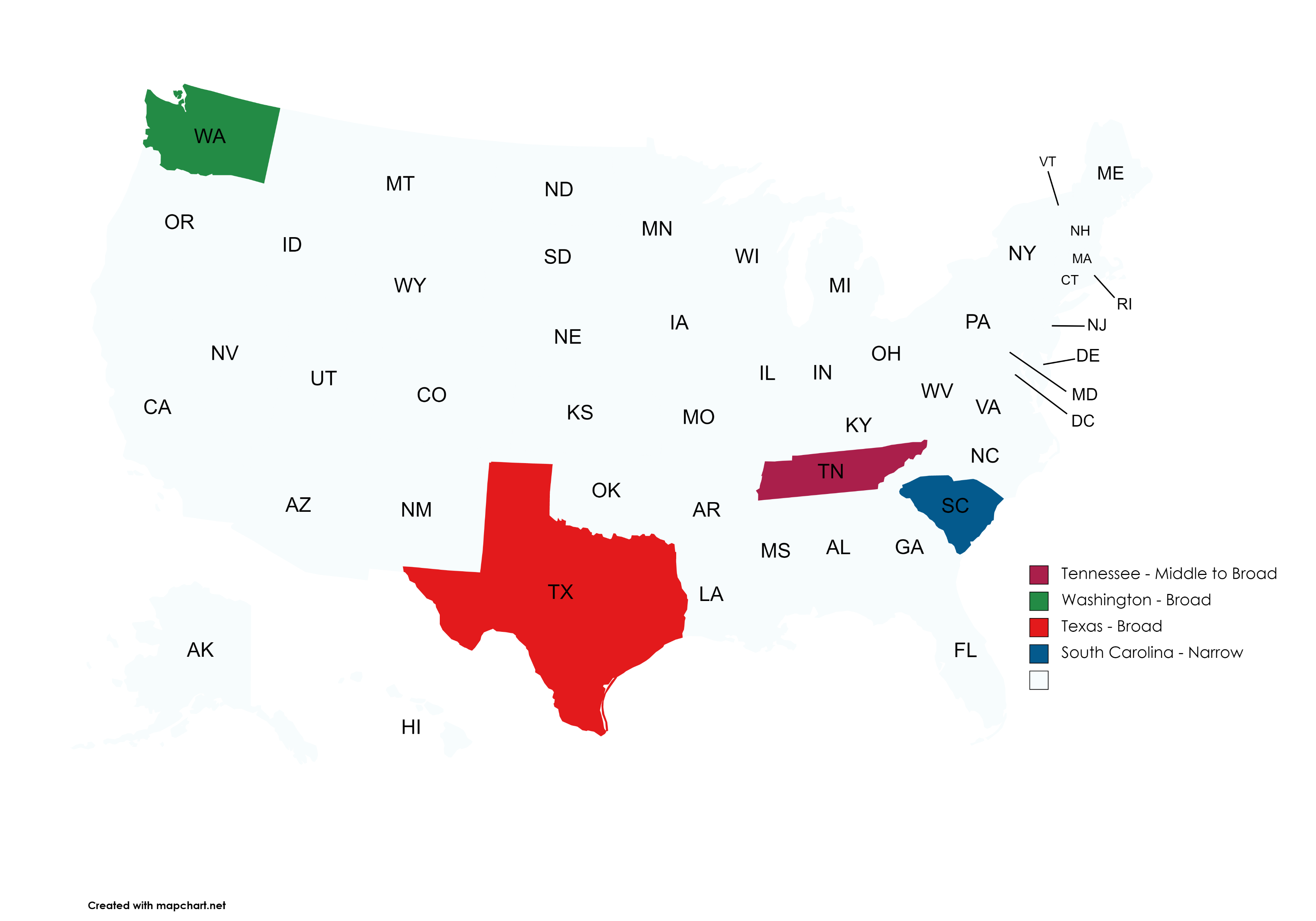 Source: MTC staff research.
Source: MTC staff research.
Source: MTC staff research.
Source: MTC staff research.
12
Excerpt from Tennessee
Computer programming and code writing services, implementation, and consulting and professional services that include creating, designing, developing, fabricating, programming, or modifying taxable software are taxable even if separately stated. 

Standalone installation of software is taxable if the software remains TPP after installation.
13
Curious Finding 3
The prewritten software script is repeating itself.

Is this the way?
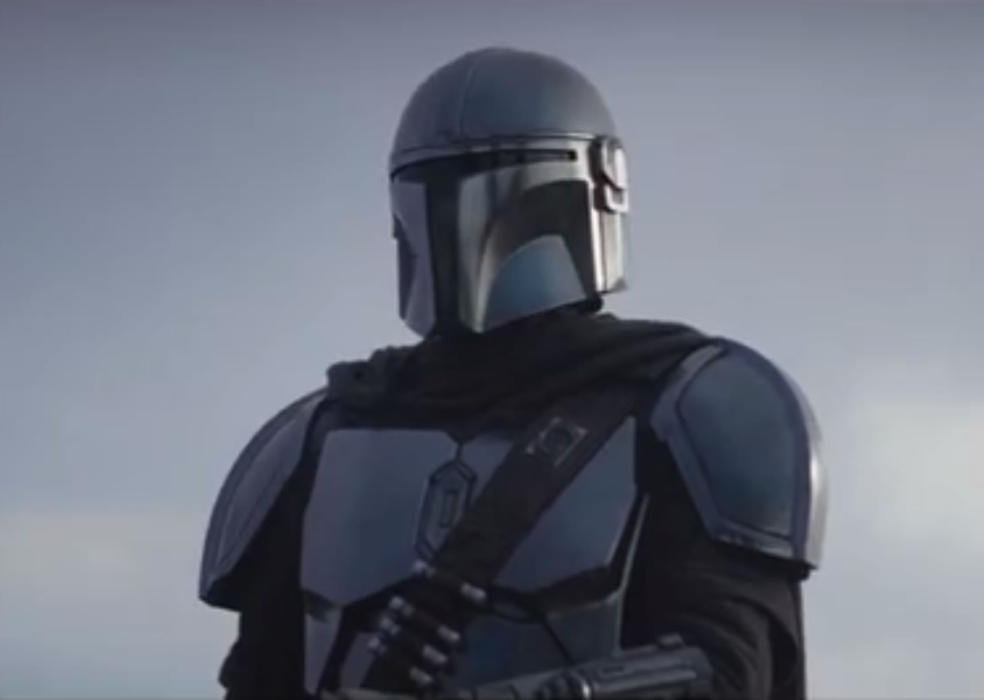 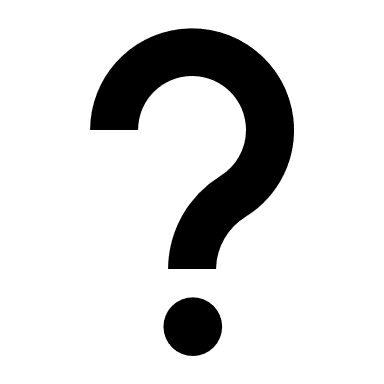 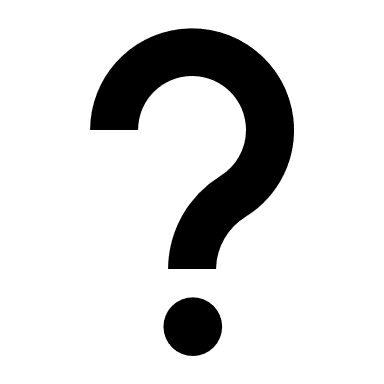 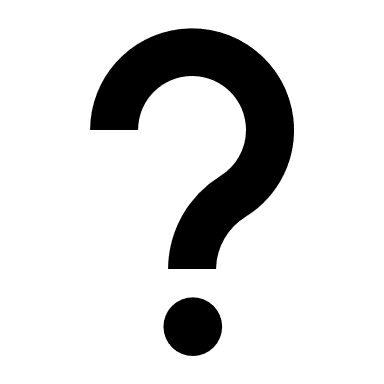 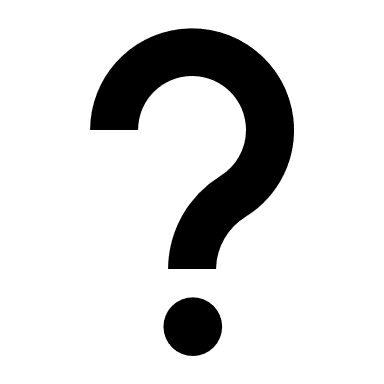 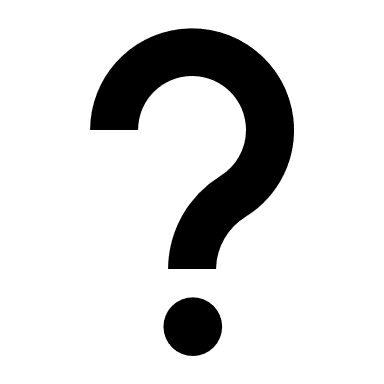 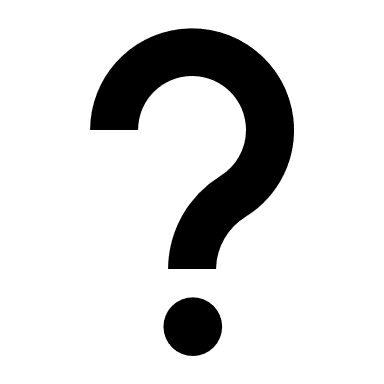 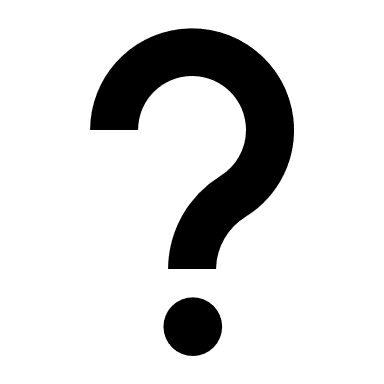 This Photo by Unknown Author is licensed under CC BY-NC-ND
14
The Broadest States – Just for Fun
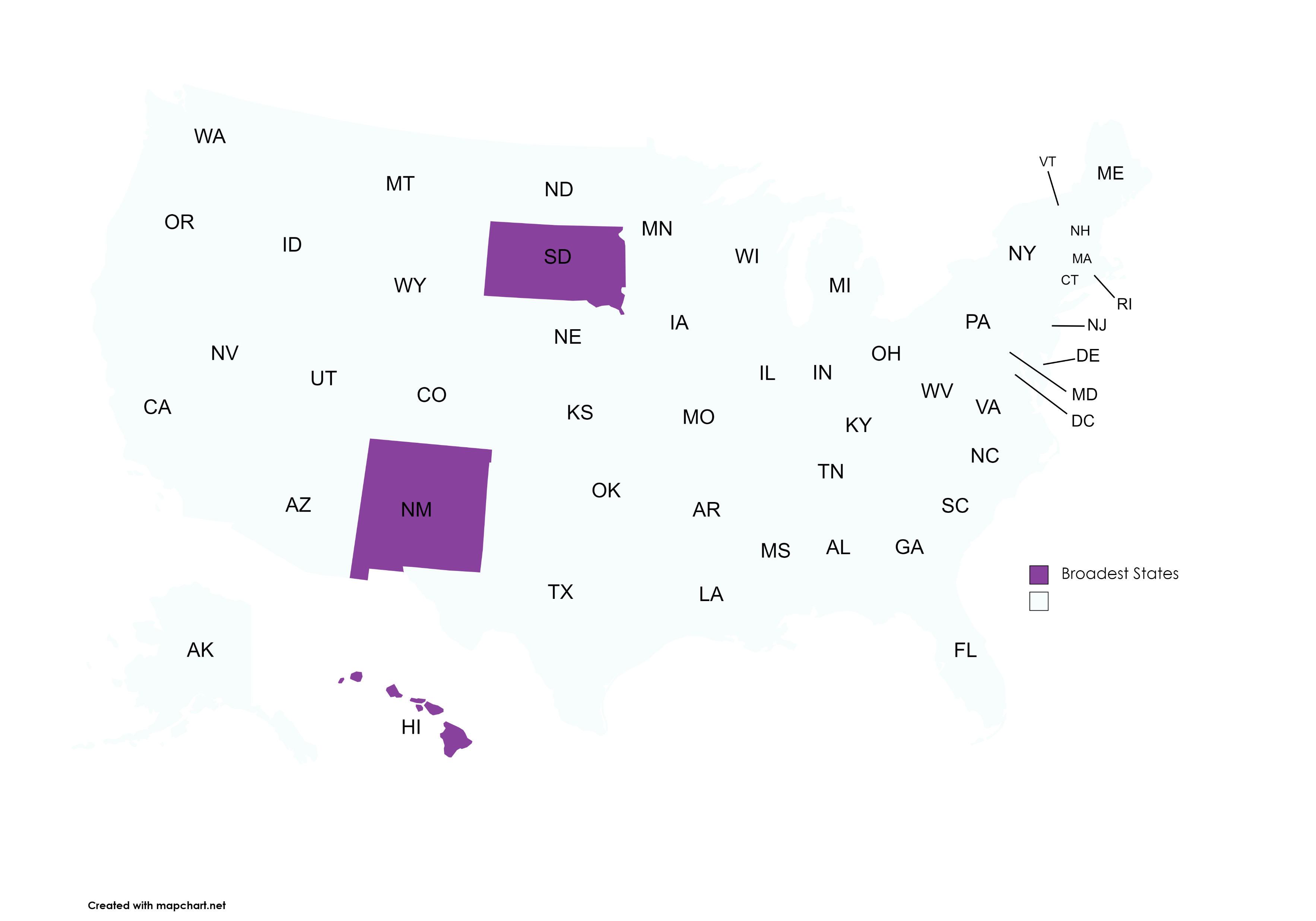 Source: MTC staff research.
Source: MTC staff research.
Source: MTC staff research.
Source: MTC staff research.
Source: MTC staff research
15
Closing
Jonathan W. White
Counsel
jwhite@mtc.gov
16